Smart Solar Powered Streetlight
Brian Keegan, Joshua Song, Corey Weil
ECE 445 | Group 10 | Spring 2019
Introduction
Cost-saving alternative for traditional fluorescent streetlights
Radar detection for vehicles/pedestrians controls output light intensity
Solar power to charge an external battery with option to default to grid power
Objective
Reduce energy usage and operational costs through LEDs, solar generation, and intensity control
Provide sufficient light for safe roadway usage during entire operation period
‹#›
High-Level Requirements
Supply and sustain at least 12 hours of continuous use with at least 0.3 cd/m² average luminance for the entire duration.
Detect a typical United States road-legal passenger vehicle, cyclist, or pedestrian travelling at a maximum of 40MPH speed within a lane width of 12 feet.
Maintain at least an average 0.3 cd/m² (minimum legal luminance as specified by Illinois Department of Transportation) at all times.
‹#›
Block Diagram
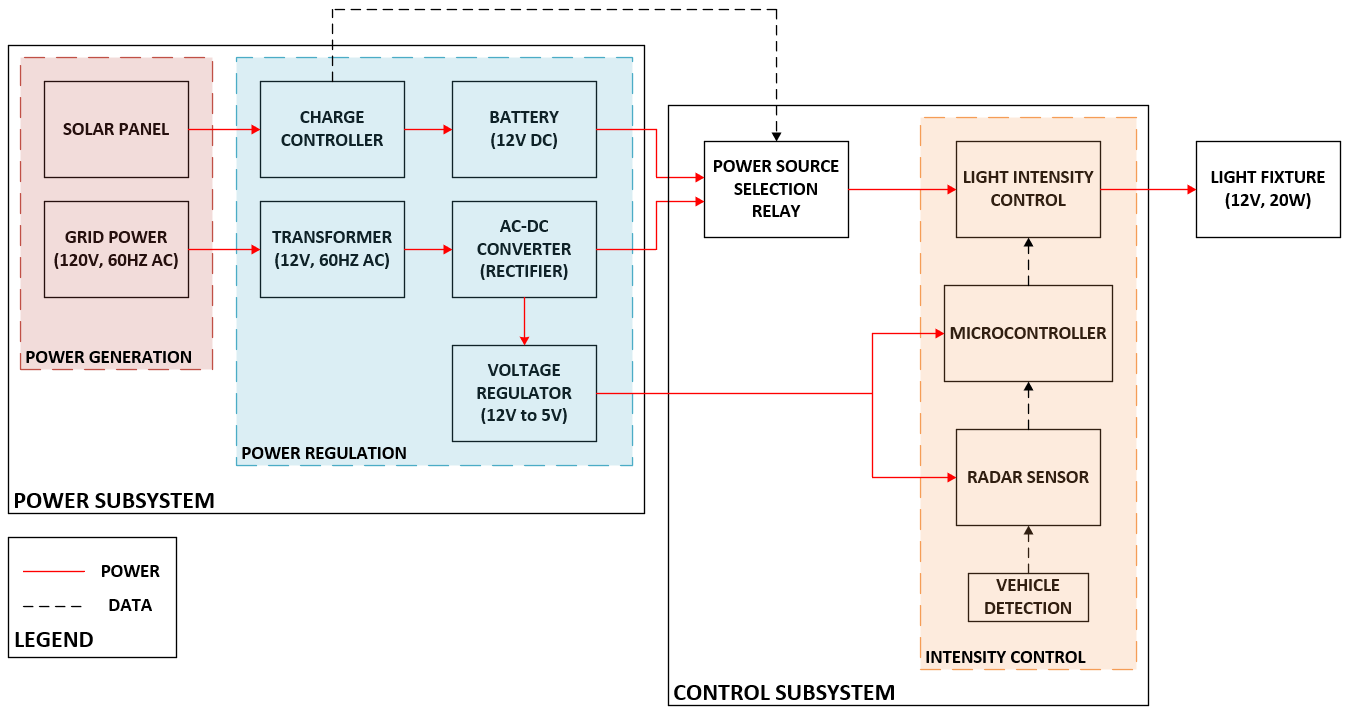 ‹#›
Demonstration Video - Pedestrian/Bike
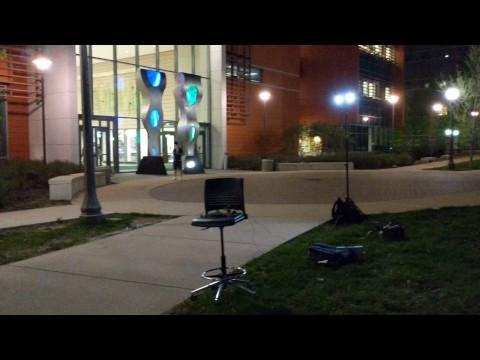 ‹#›
Demonstration Video - Vehicle
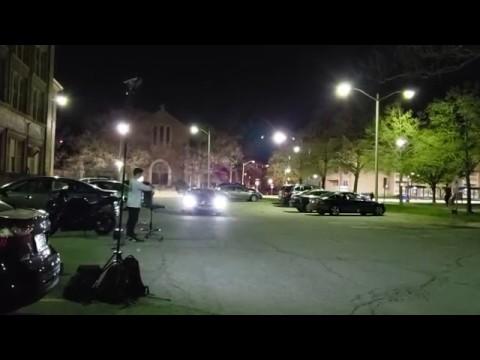 ‹#›
System Overview
Hardware
Solar Panels
Battery System
Radar Sensor
Power Relay
Gate Driver
Microcontroller (ATmega328)
Software
Intensity Control (PWM)
‹#›
Hardware Overview- Solar Panels
Renogy 100 W
Voc = 22.4 V
Vmp = 17.8
Imp = 5.62
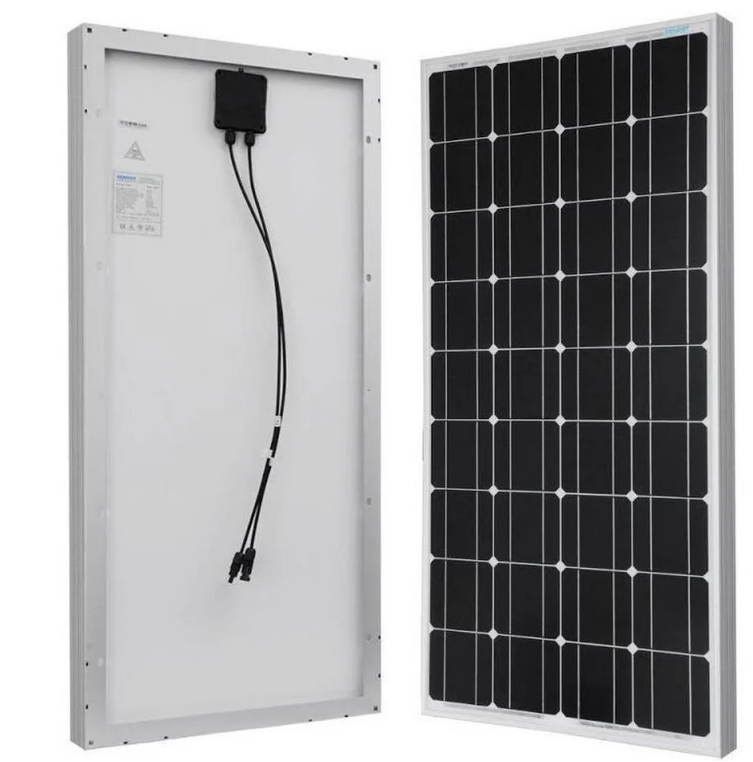 ‹#›
Hardware Overview- Charge Controller
Pack Thermistor
Charge Pump for Switching
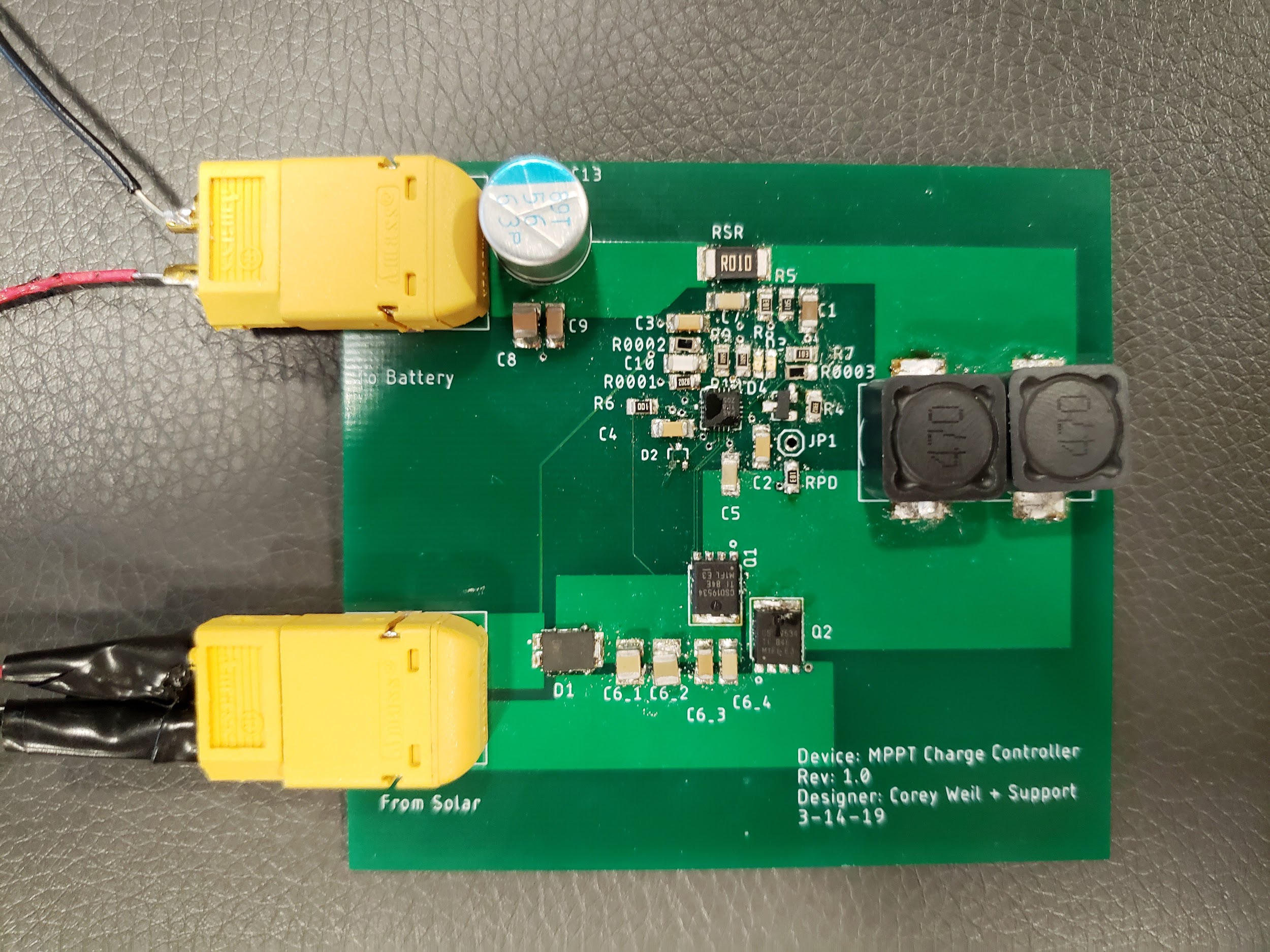 ‹#›
Hardware Overview- Pack Thermistor
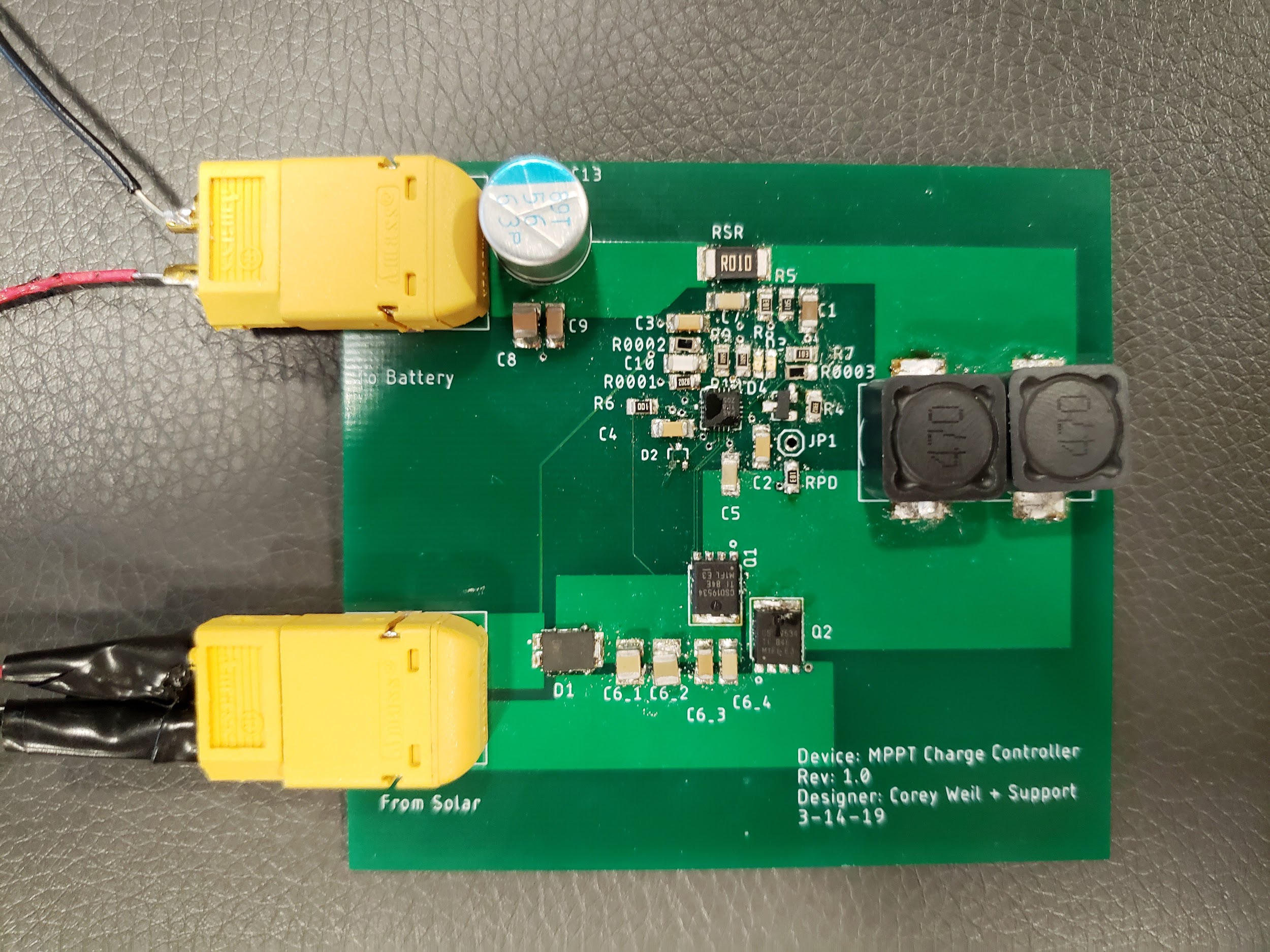 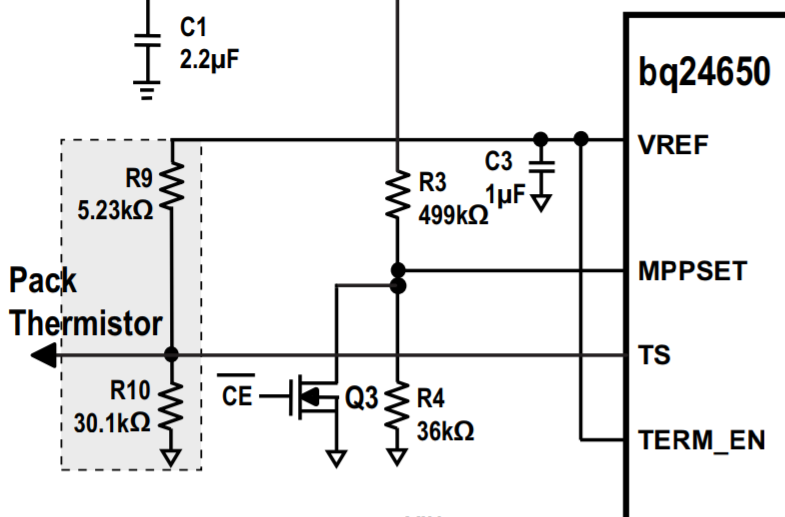 ‹#›
Hardware Overview- Bootstrap Circuit
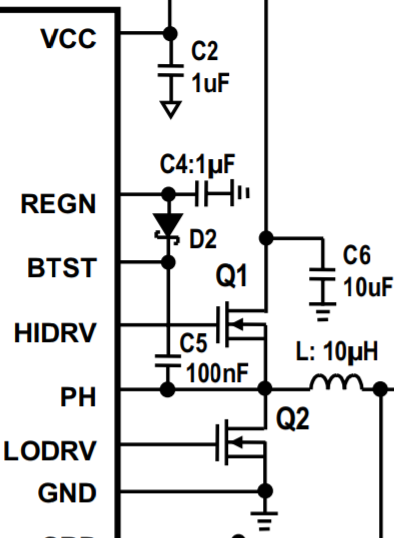 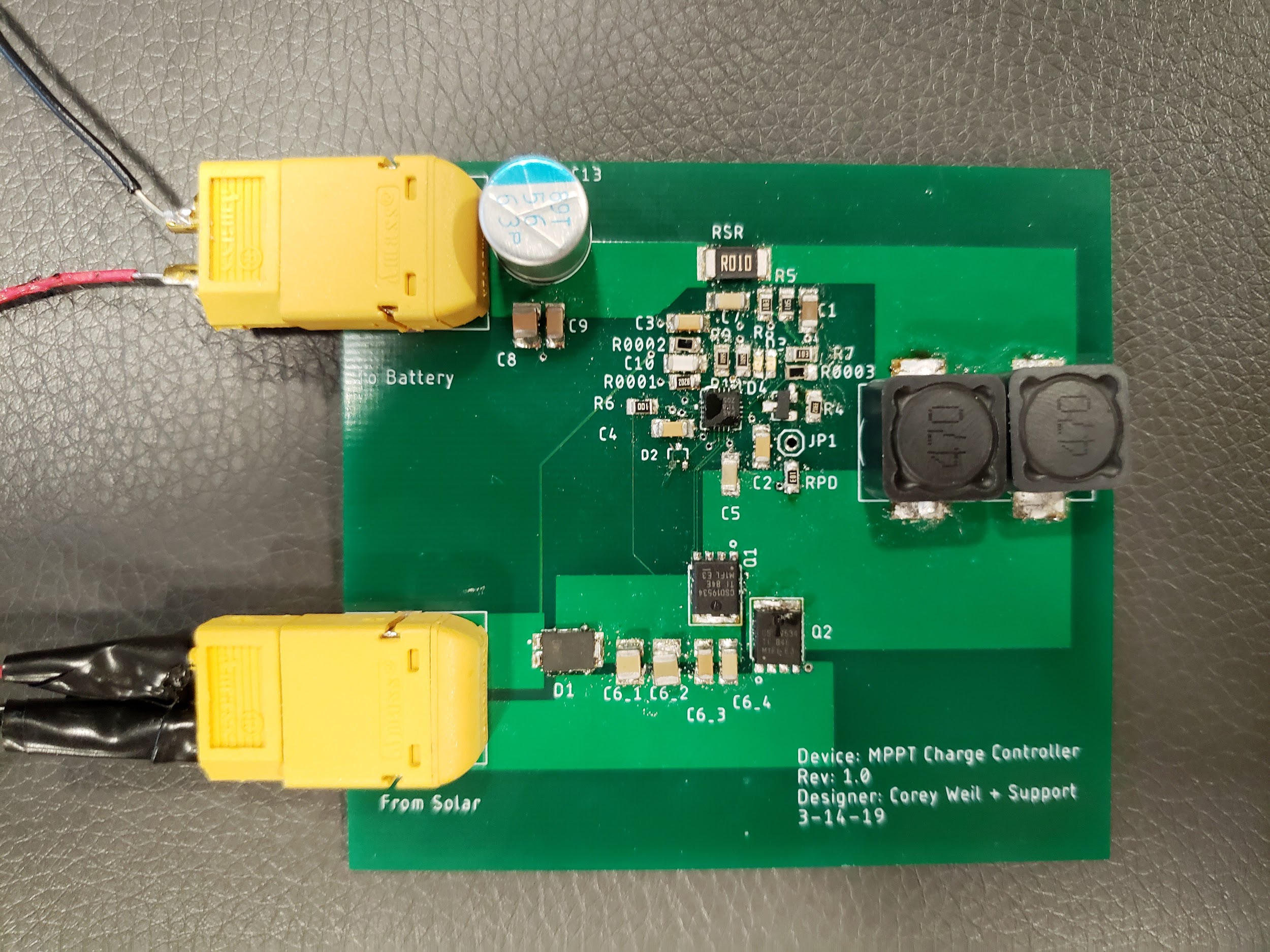 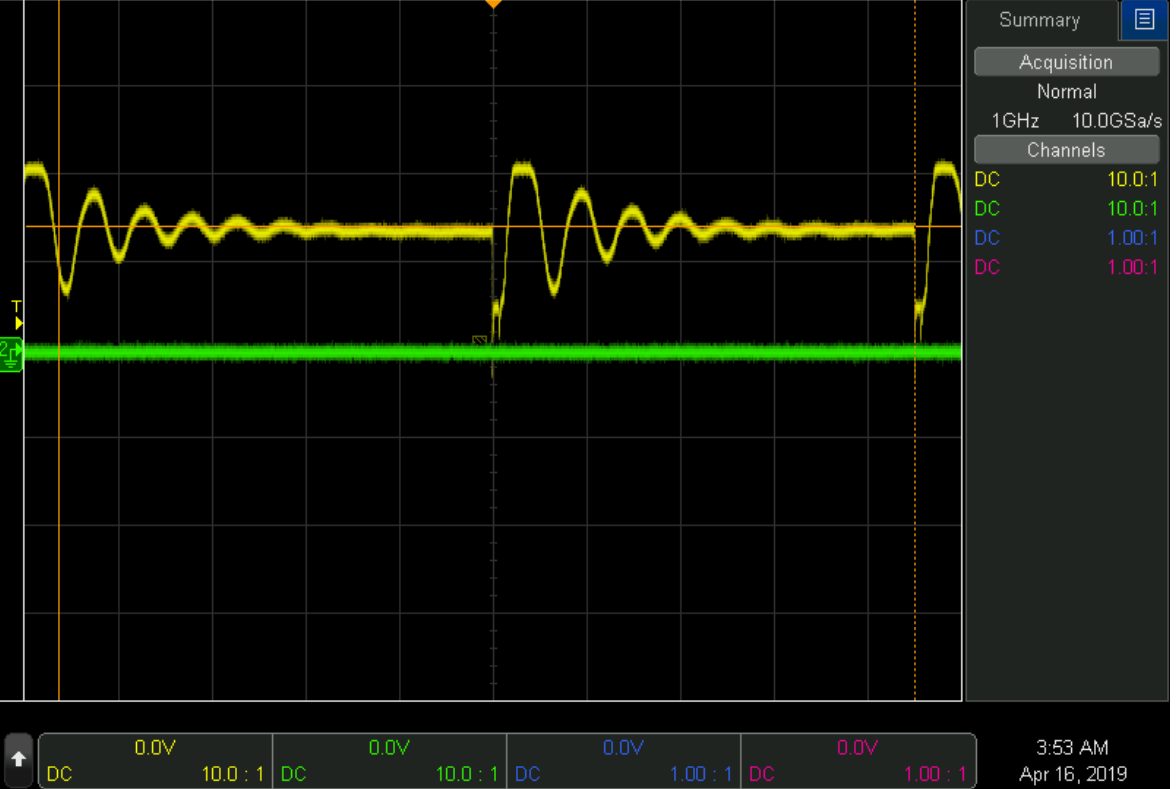 ‹#›
[Speaker Notes: https://en.wikipedia.org/wiki/Charge_pump
https://training.ti.com/dc-dc-fundamentals-charge-pump-regulator-overview]
Hardware Overview- Charge Controller
11.5 V from panel
5.5 A from panel
63.25 W
Protection Features
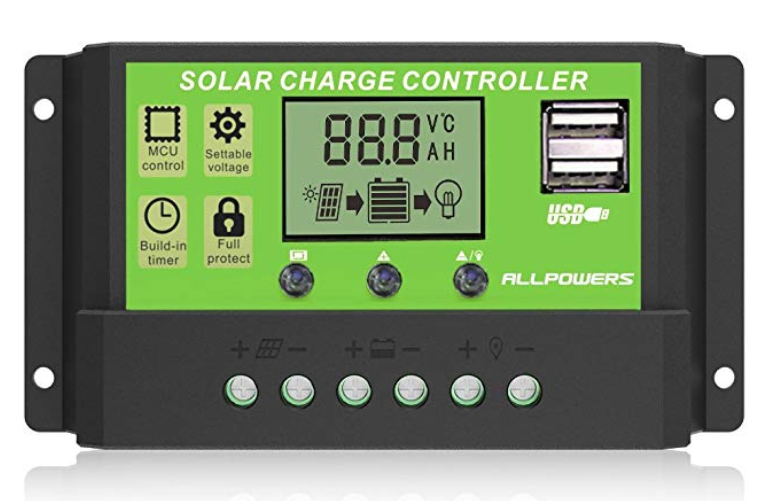 ‹#›
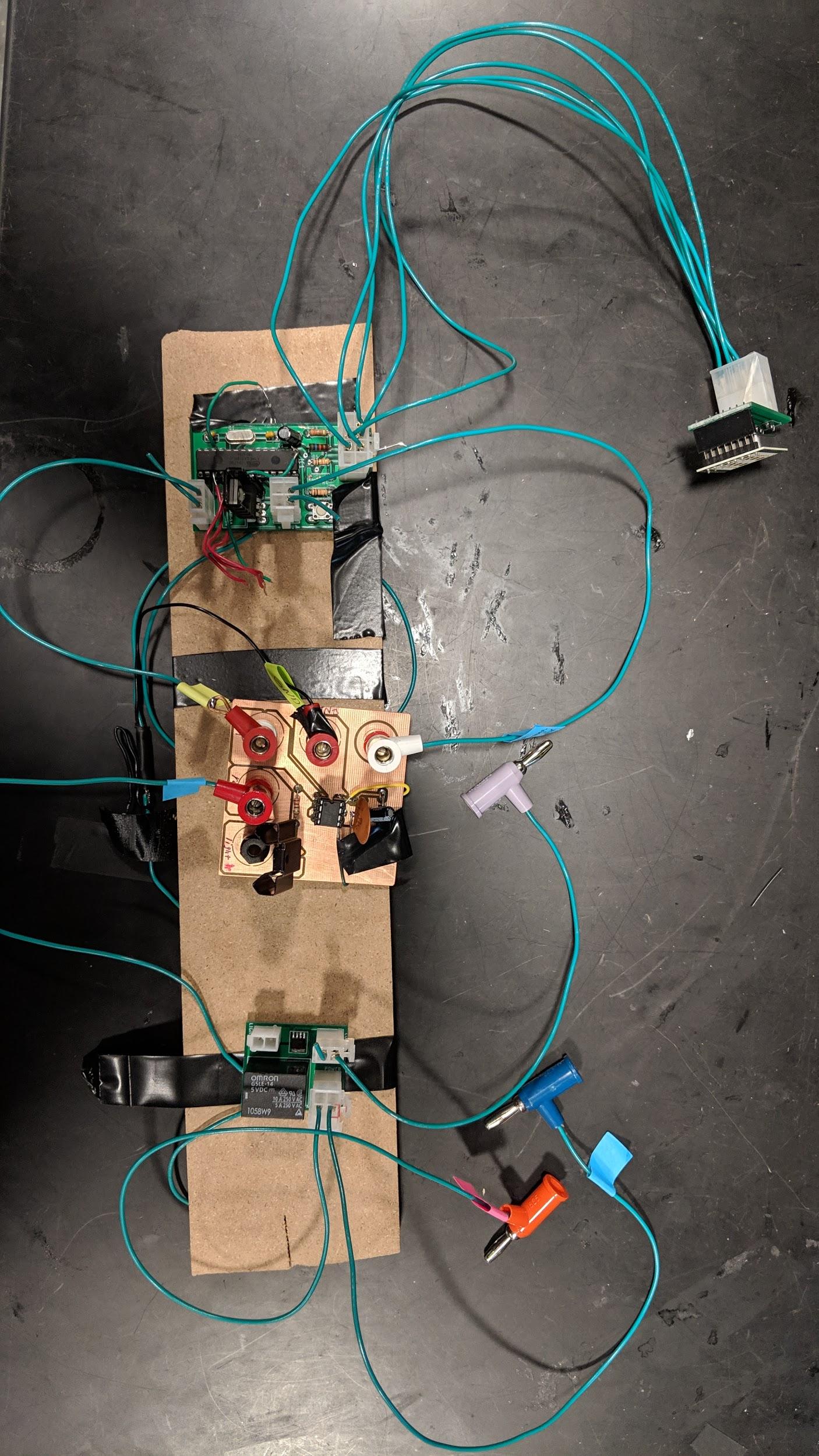 Control Subsystem Integration
Radar Sensor
Gate Driver
Power Relay
Microcontroller
‹#›
Radar Sensor
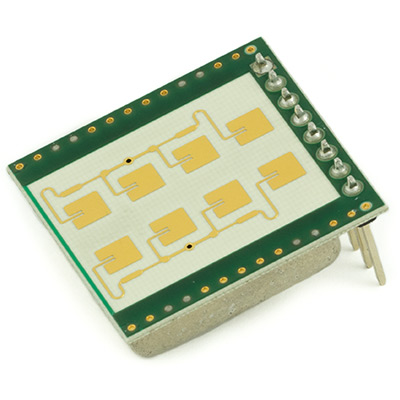 K-LD2 Radar Transceiver (24GHz)
30m Vehicle, 15m Pedestrian Detection
Internal signal processing unit
Hold time and sensitivity settings
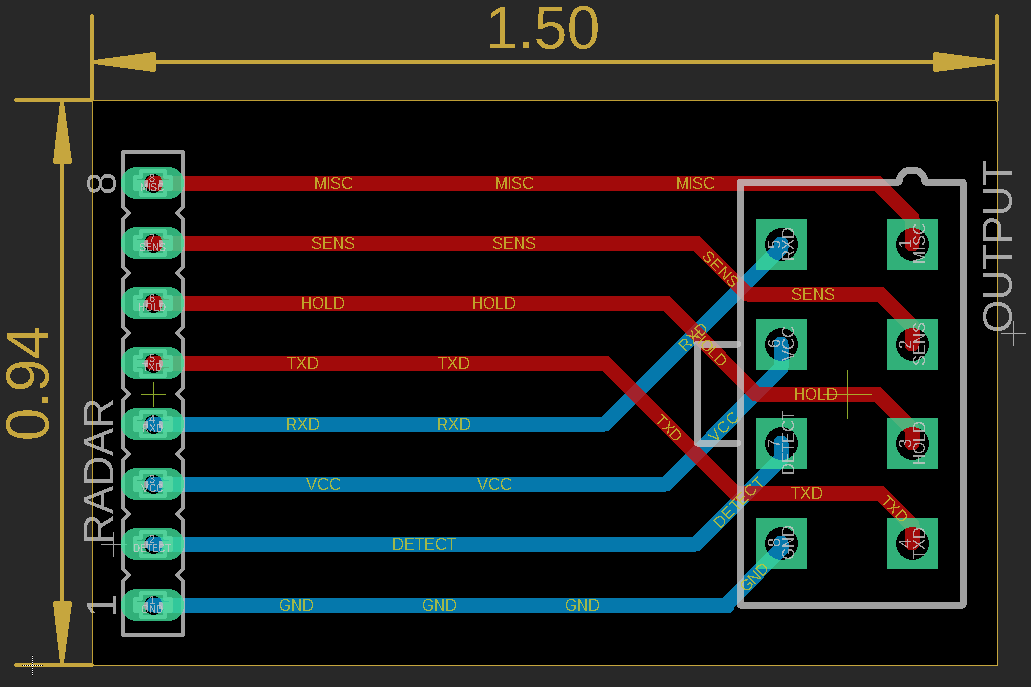 ‹#›
[Speaker Notes: Hold Time: 0.2 to 160s
Sensitivity: 0 to 34dB]
Control Board
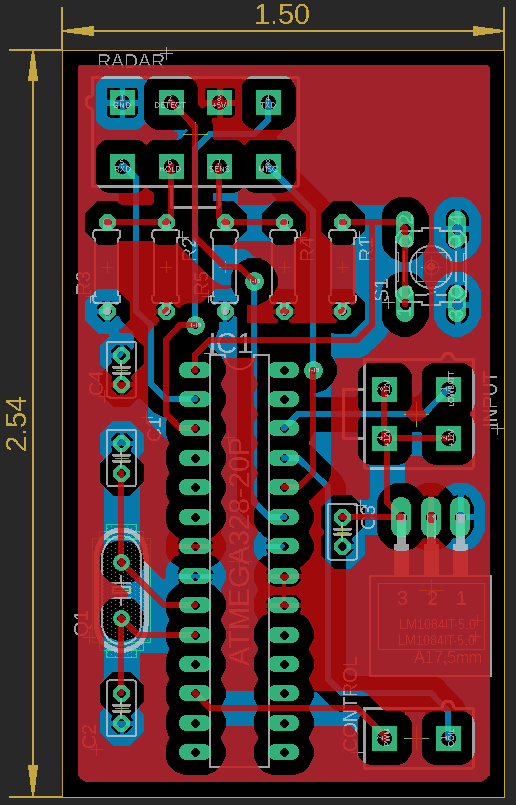 ATmega328 Microcontroller
Digital Input From Radar Sensor
PWM Output to Gate Driver
‹#›
Control Board Schematic
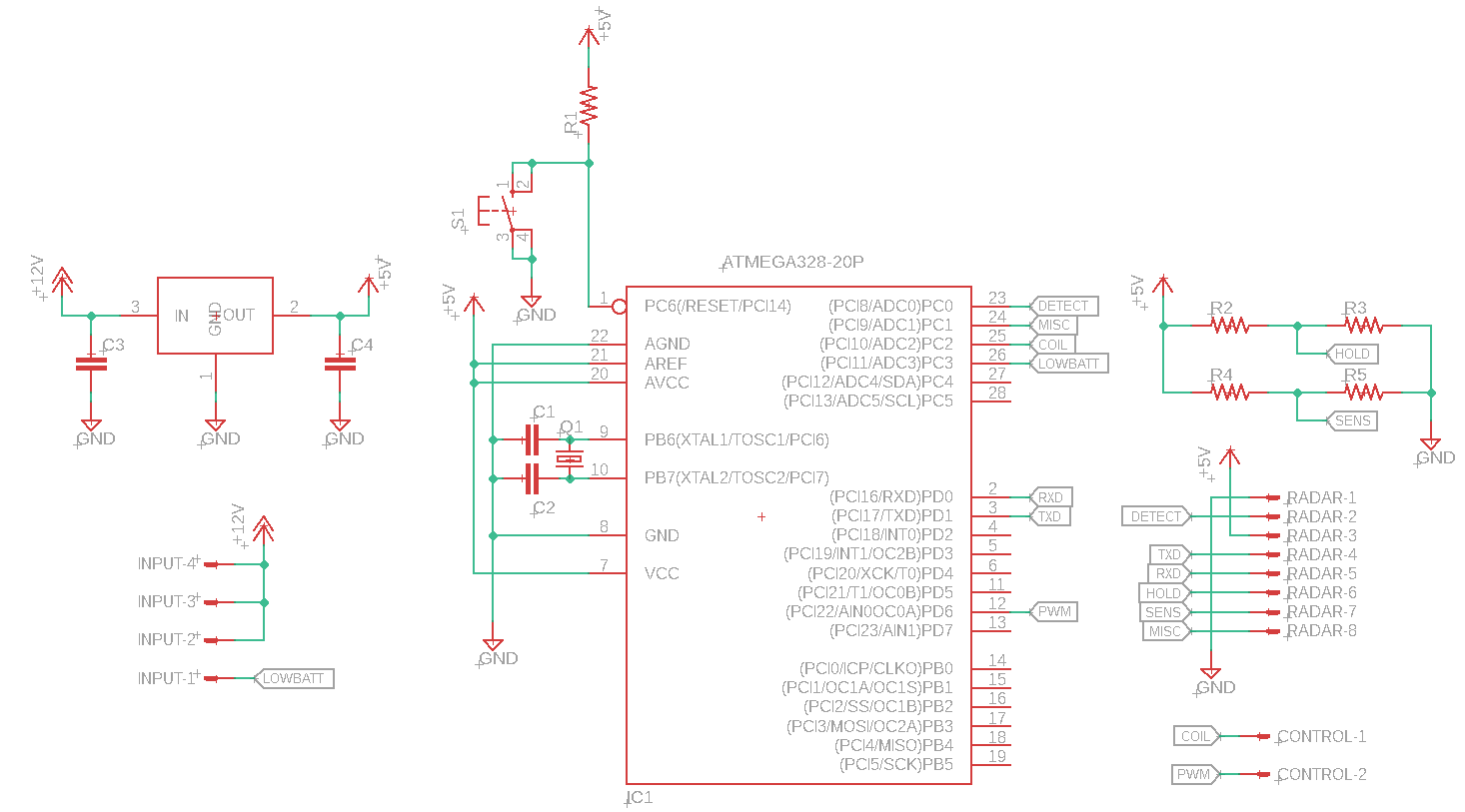 12V to 5V Linear Regulator
Connector to Radar,
Sensitivity and Hold Time Setting
ATMega328
Microcontroller
‹#›
Power Relay
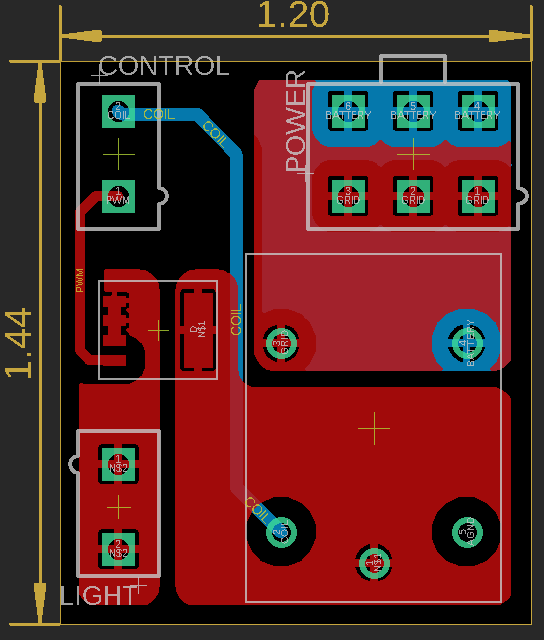 G5LE-14 DC12
Allows for power source switching
12V Battery (from solar)
12VDC from rectifier (Grid)
‹#›
Power Relay Schematic
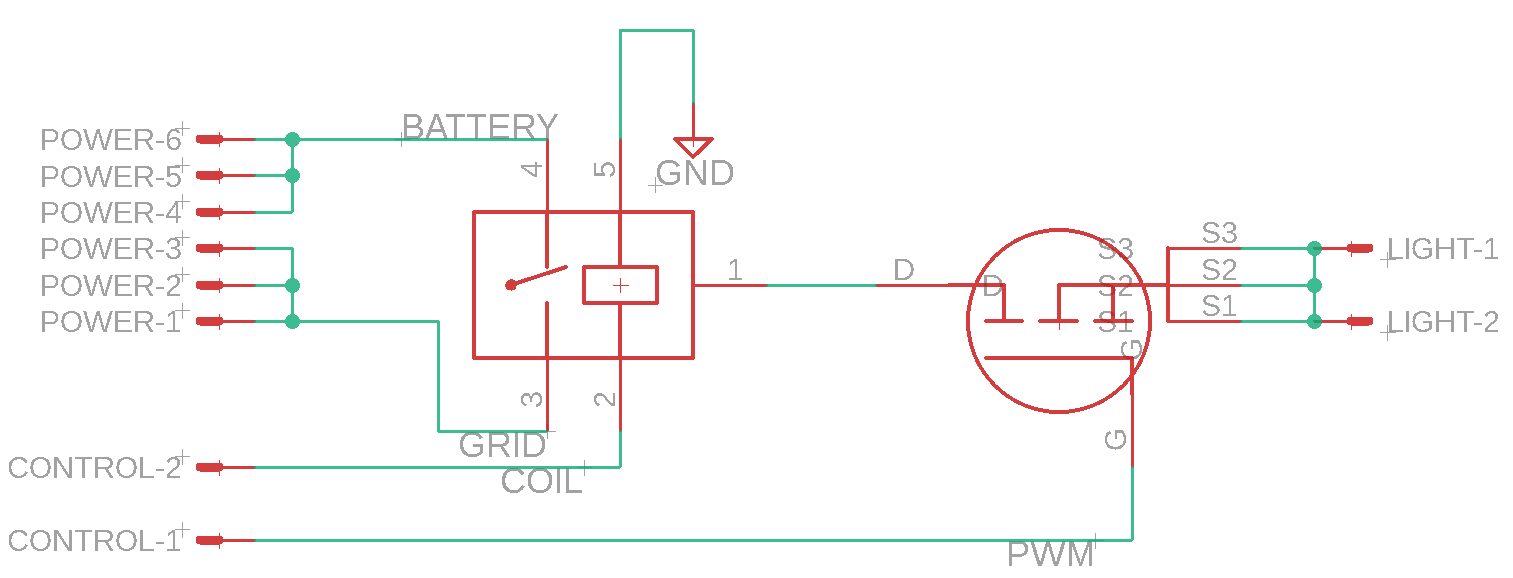 ‹#›
Gate Driver
IRS2183 Half-Bridge Driver
IRF540 Power MOSFET
Boost PWM signal from ATmega328, output to MOSFET gate
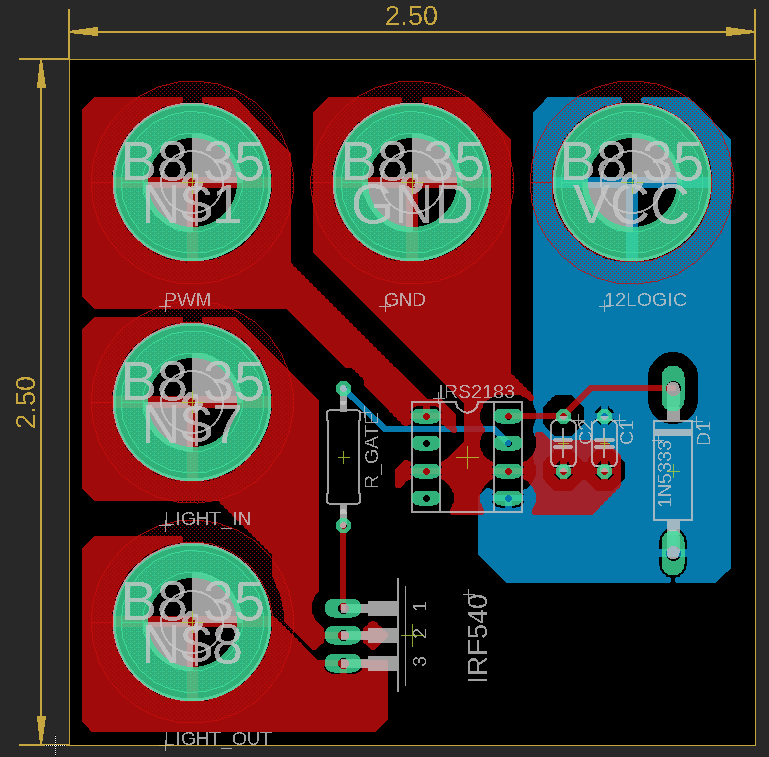 ‹#›
Gate Driver Schematic
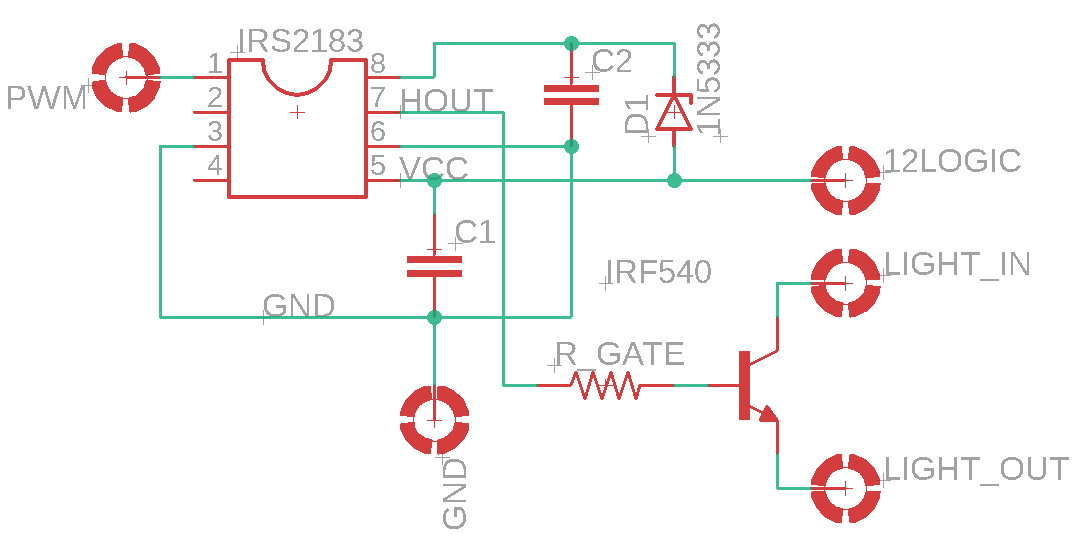 ‹#›
Gate Driver Waveform
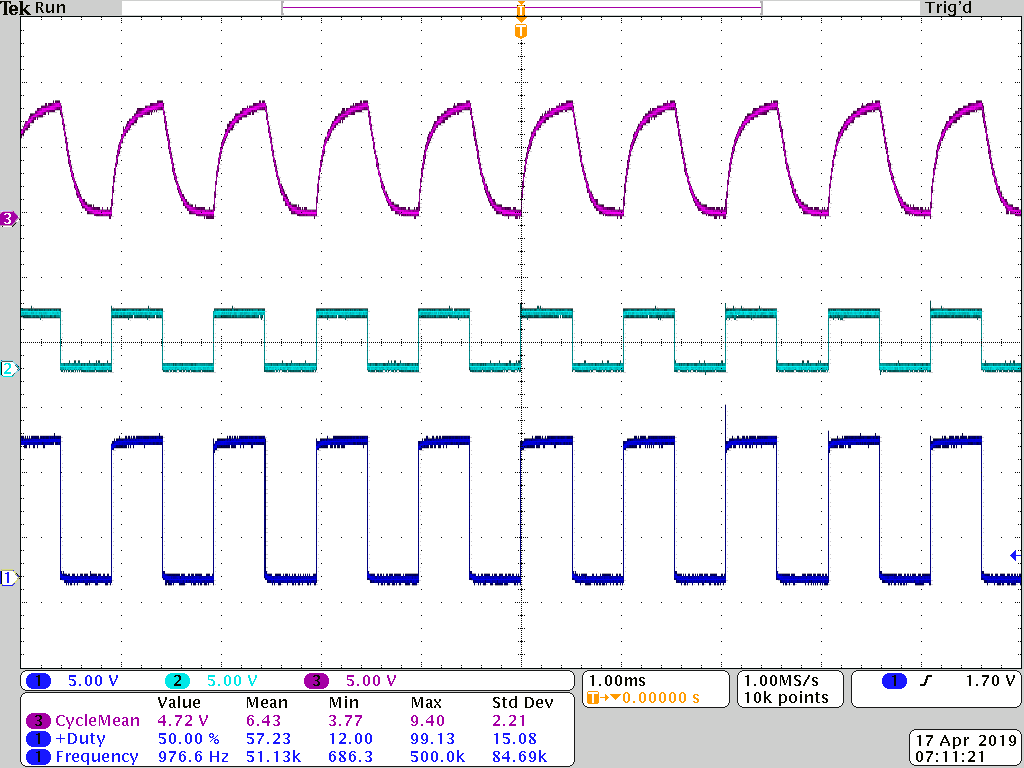 ‹#›
Luminance Calculations
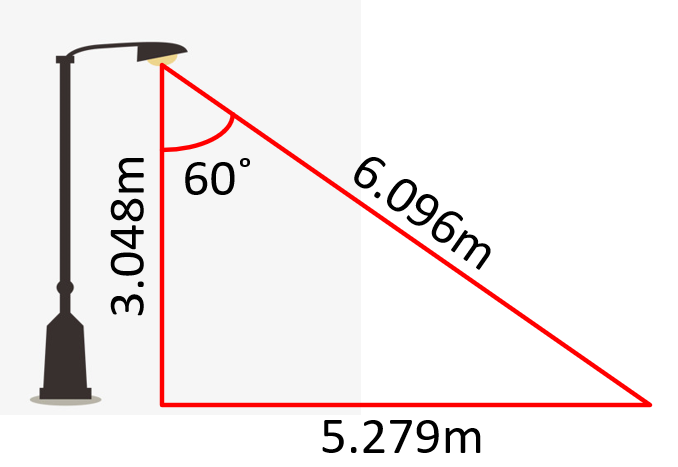 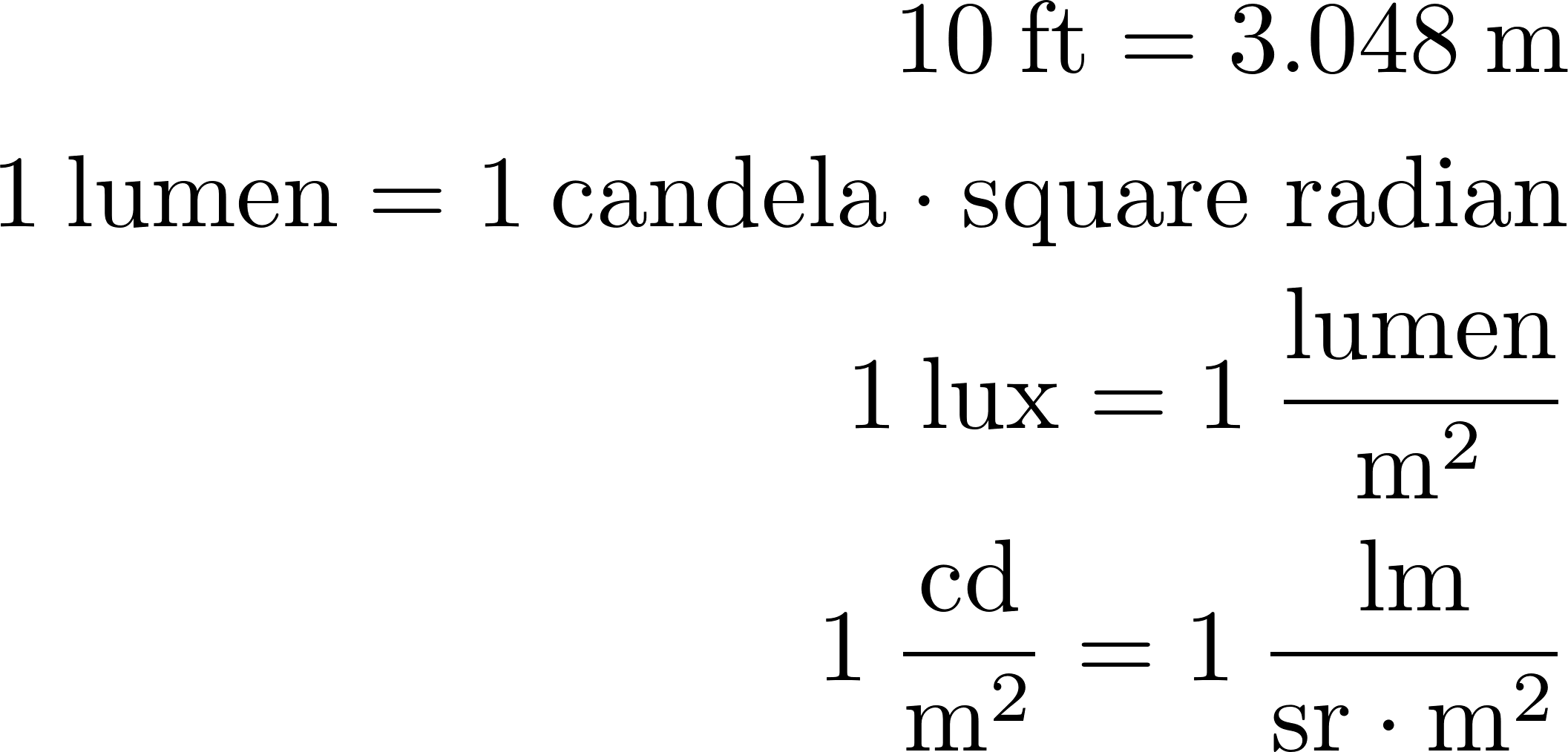 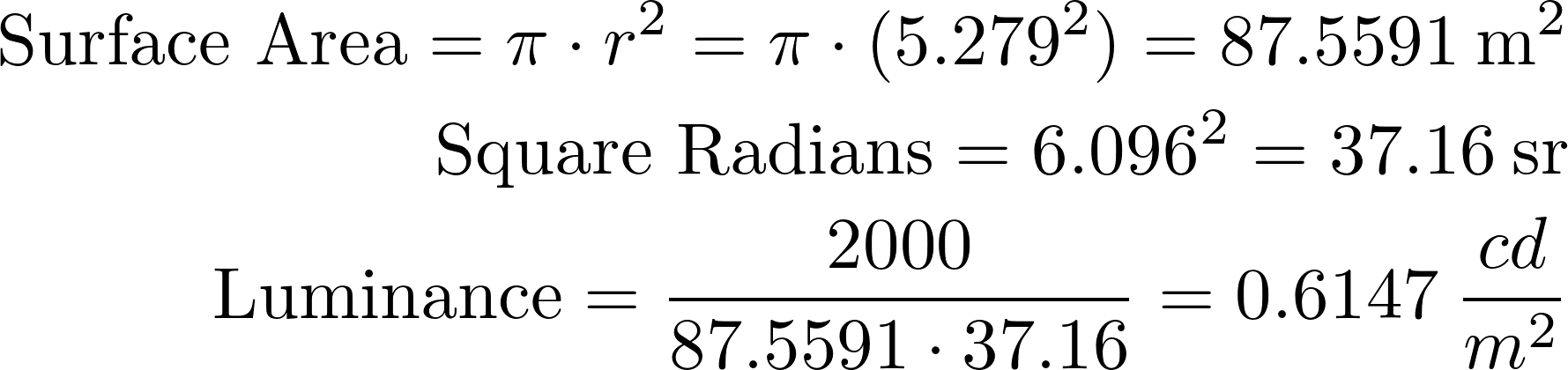 ‹#›
Power Analysis
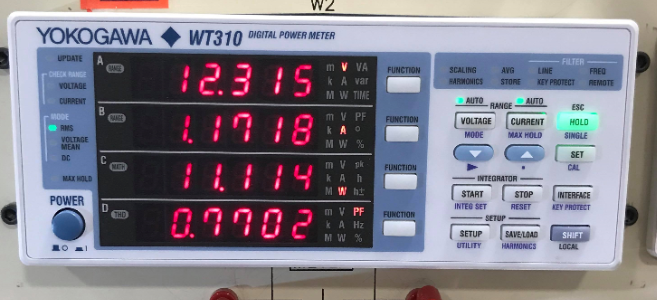 11.11 W
19.66 W

~50% savings with half and full intensity PWM
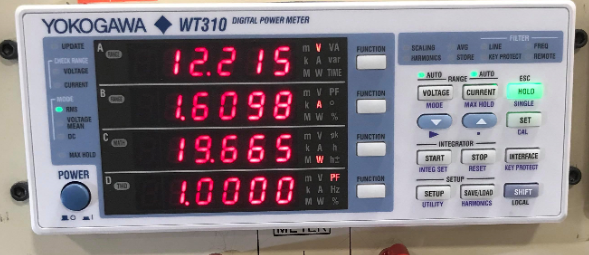 ‹#›
Prices Per kWh for different locations
Champaign: $0.0363 kWh
Chicago: $0.0405 kWh
New York: $0.1155 kWh
Los Angeles: $0.1274 kWh
20W Light
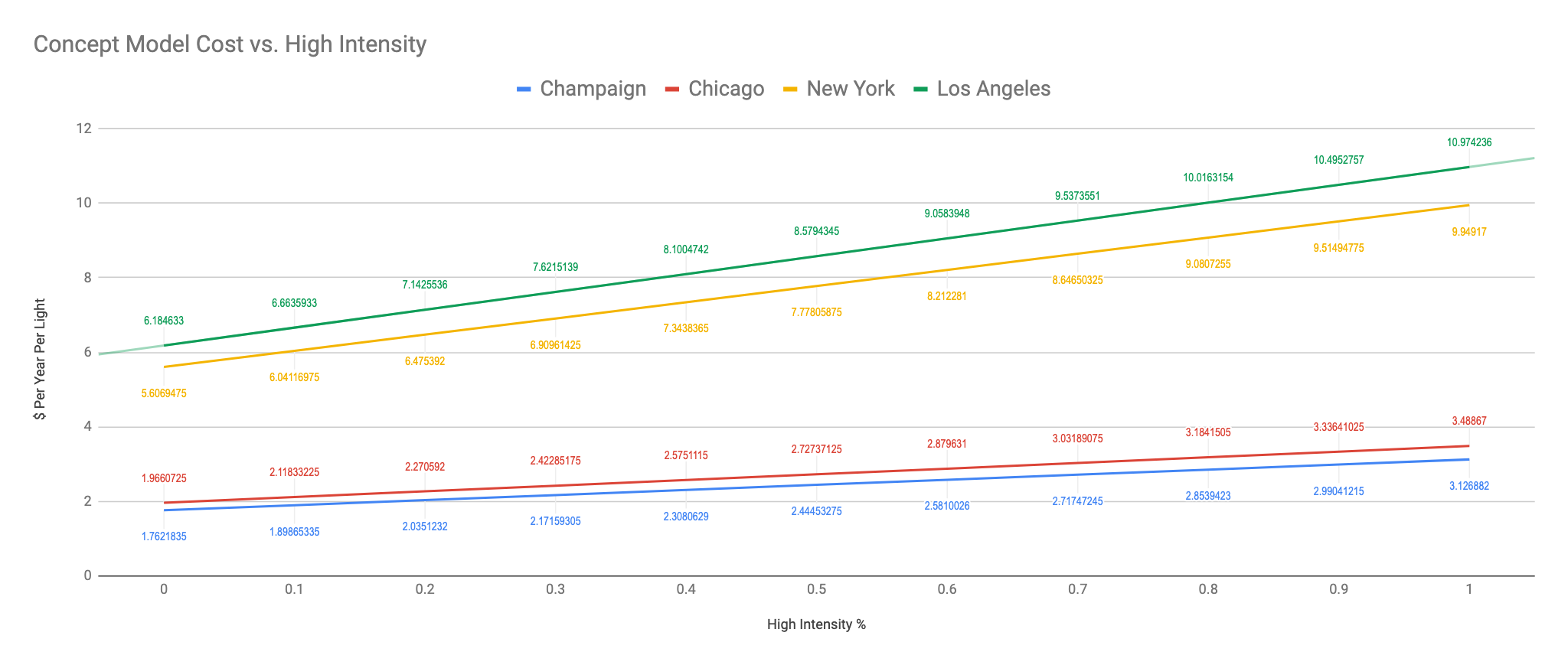 ‹#›
Prices Per kWh for different locations
Champaign: $0.0363 kWh
Chicago: $0.0405 kWh
New York: $0.1155 kWh
Los Angeles: $0.1274 kWh
100W Light
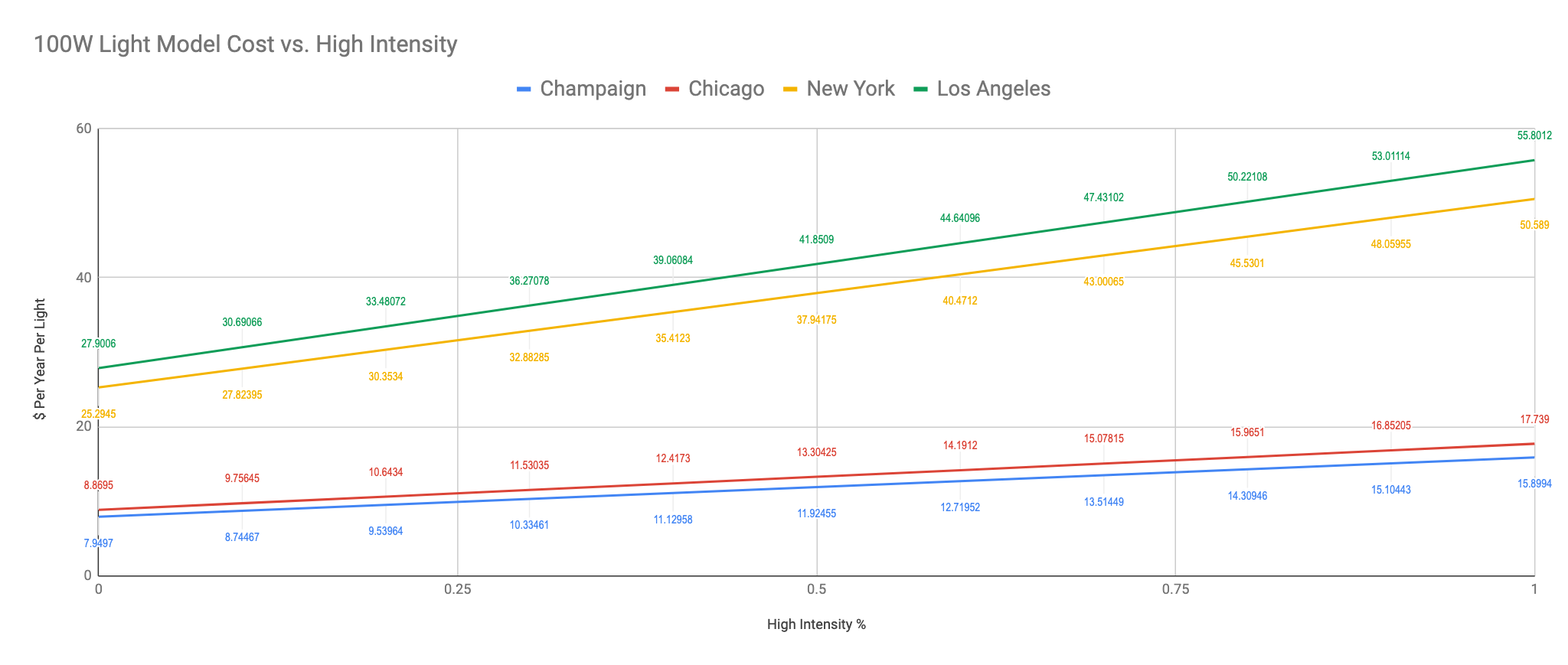 ‹#›
Benefits to Large Cities
Los Angeles recently reporting their transfer to LED street lights is saving them $9M annually
Approximately 220,000 streetlights in operation
50% intensity means cost of ~$9.2M per year



Chicago Department of Transportation oversees more than 300,000 street lights
50% intensity means cost of ~$4M per year
‹#›
Cost
‹#›
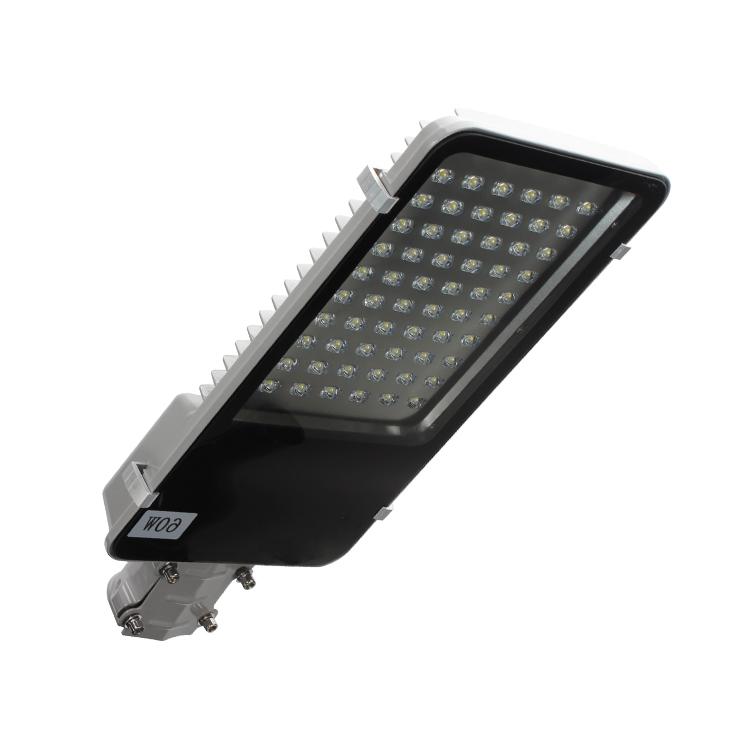 Conclusion
Real world applications
Full system
Wireless communication between modules
Larger range detection
Differentiate between detected target (vehicle or pedestrian) 
Mounted solar panels
Smaller battery per light
100 Watt 240V LED street light
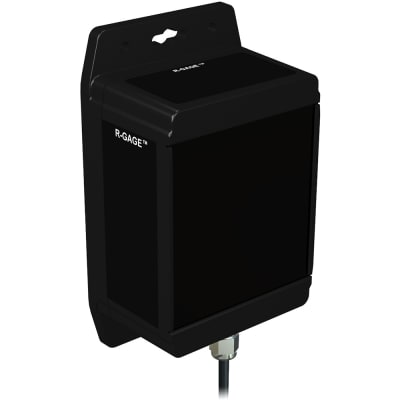 Q120RA-US-AF2Q
(40 m range, cost $2,100)
‹#›
Questions?
‹#›